Title
Student:
Advisor:
Main title
OBS.: A estrutura da apresentação fica a critério dos autores. 
O conteúdo dos slides deve estar na língua inglesa. 
A apresentação poderá ser realizada em português ou inglês.
References
Instrução para editar Título e Autor(es) no rodapé
Para editar o Título e Autor(es) no rodapé, vá no menu “Exibição” >> Modos de Exibição Mestres >> Slide Mestre >> Slide principal à esquerda (1) >> Edite na caixa de texto (2) >> Fechar Slide Mestre (3)
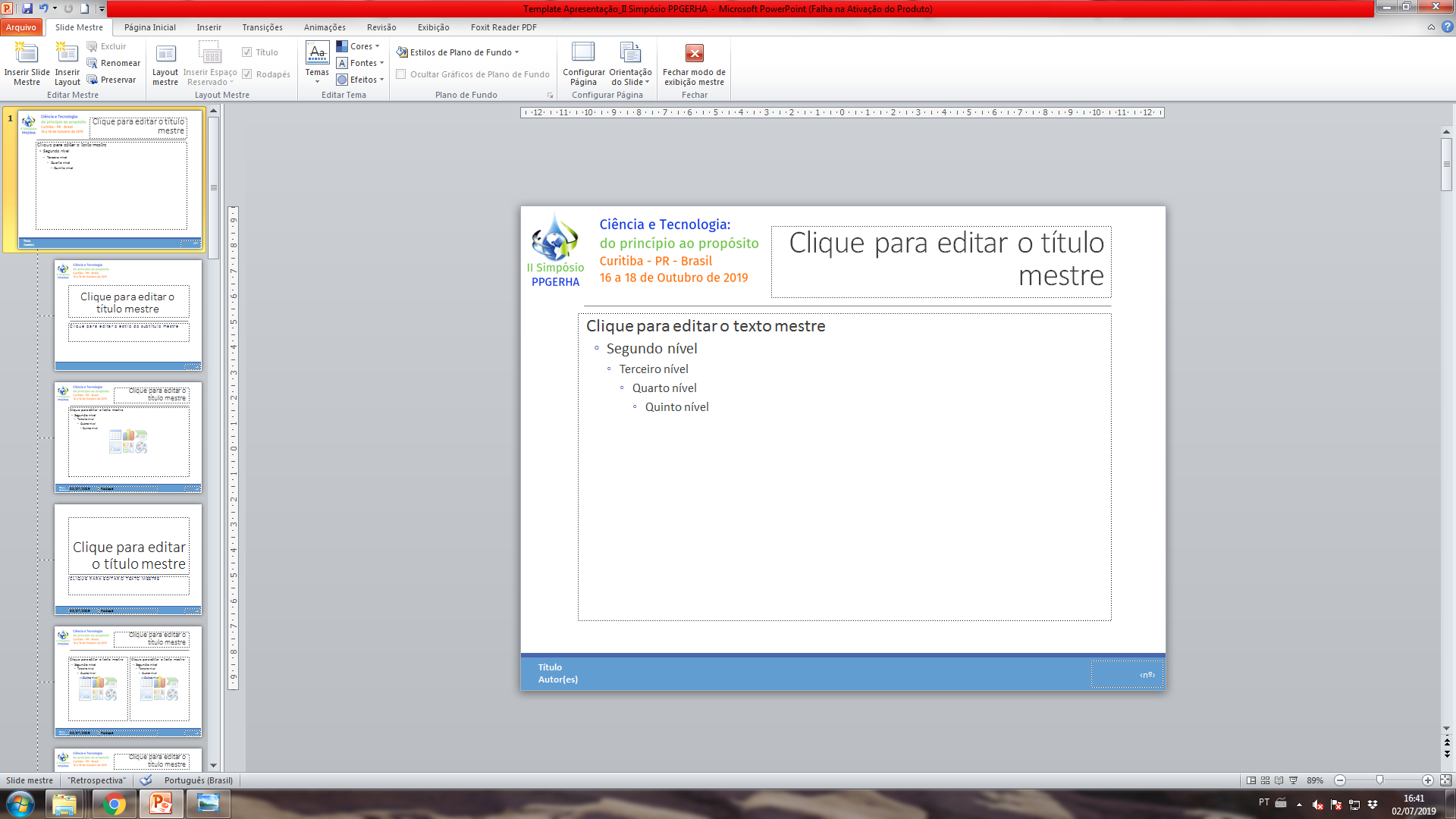 (3)
(1)
(2)